© 2018 Pearson Education Ltd.
Cellular Messaging
Cells can signal to each other and interpret the signals they receive from other cells and the environment
Signals are most often chemicals
The same small set of cell-signaling mechanisms shows up in diverse species and processes
© 2018 Pearson Education Ltd.
Figure 9.1
How does cell signaling trigger the desperate flight of this impala?
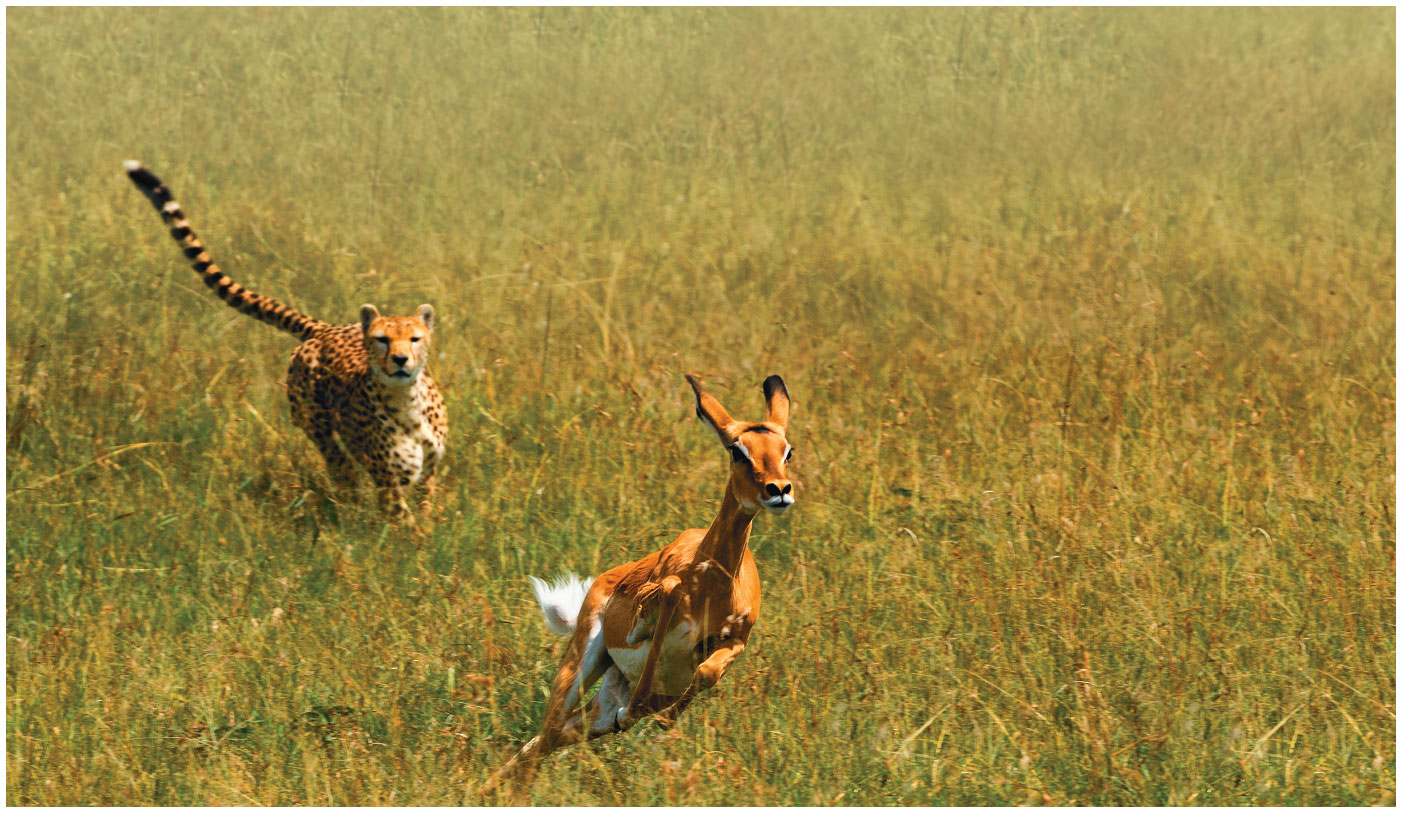 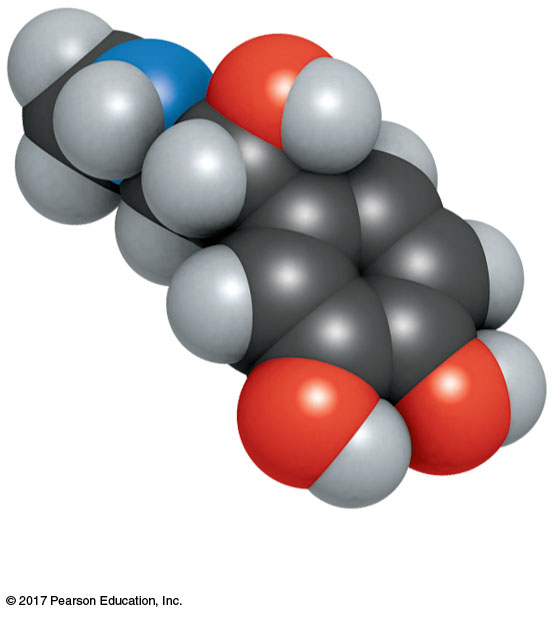 Epinephrine (adrenaline)
[Speaker Notes: Figure 9.1 How does cell signaling trigger the desperate flight of this impala?]
Concept 9.1: External signals are converted to responses within the cell
Communication among microorganisms provides some insight into how cells send, receive, and respond to signals
© 2018 Pearson Education Ltd.
Evolution of Cell Signaling
The yeast Saccharomyces cerevisiae has two mating types, a and α
Cells of different mating types locate each other via secreted factors specific to each type
The binding of a mating factor at the cell surface initiates a series of steps called a signal transduction pathway
Molecular details of signal transduction in yeasts and mammals are very similar.
© 2018 Pearson Education Ltd.
Figure 9.2_3
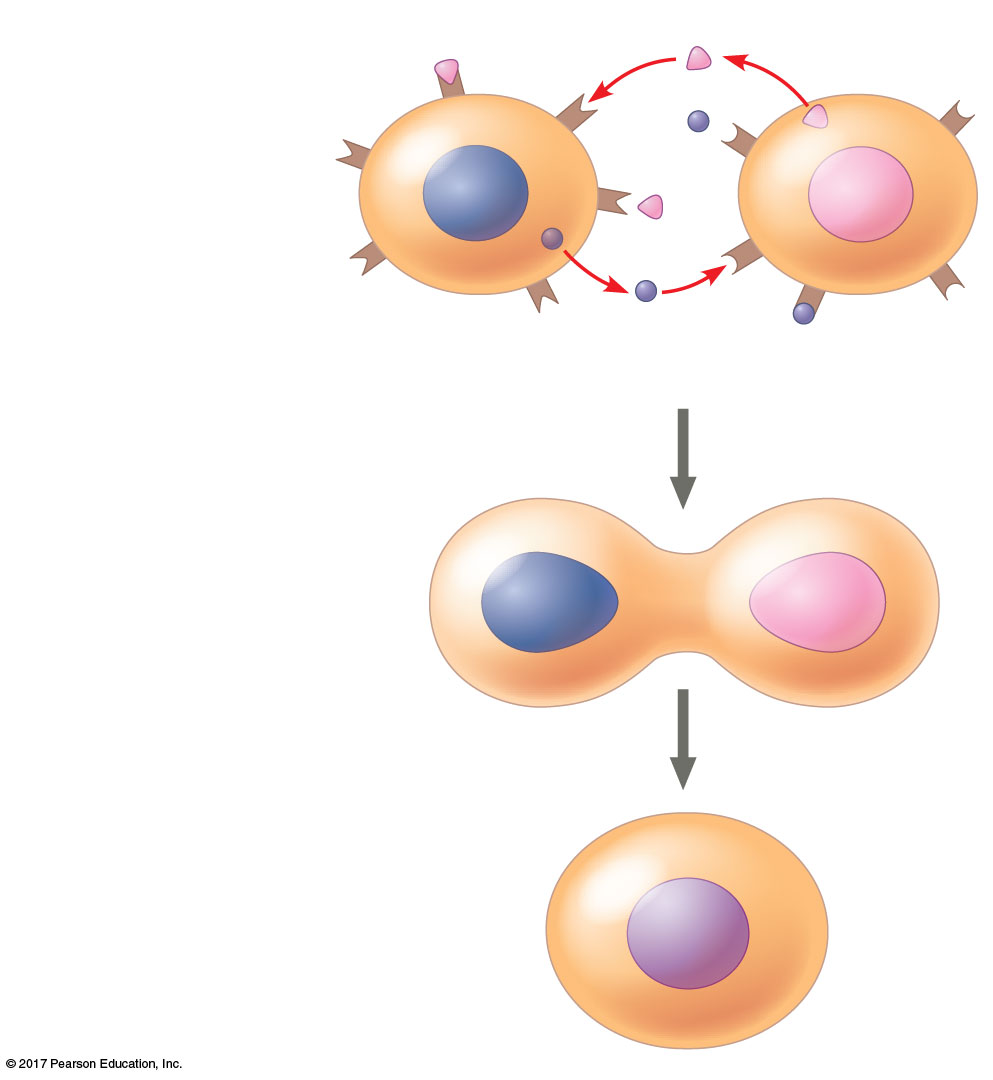 α factor
Receptor
Exchange of
mating factors
Communication between mating yeast cells
α
a
a factor
Yeast cell,
mating type α
Yeast cell,
mating type a
Mating
α
a
New a/α cell
2
3
1
a/α
[Speaker Notes: Figure 9.2_3 Communication between mating yeast cells (step 3)]
Ancestral signaling molecules likely evolved in prokaryotes and single-celled eukaryotes and were adopted for use in their multicellular descendants
Cell signaling is critical among prokaryotes
A concentration of signaling molecules allows bacteria to sense local population density in a process called quorum sensing
© 2018 Pearson Education Ltd.
Figure 9.3
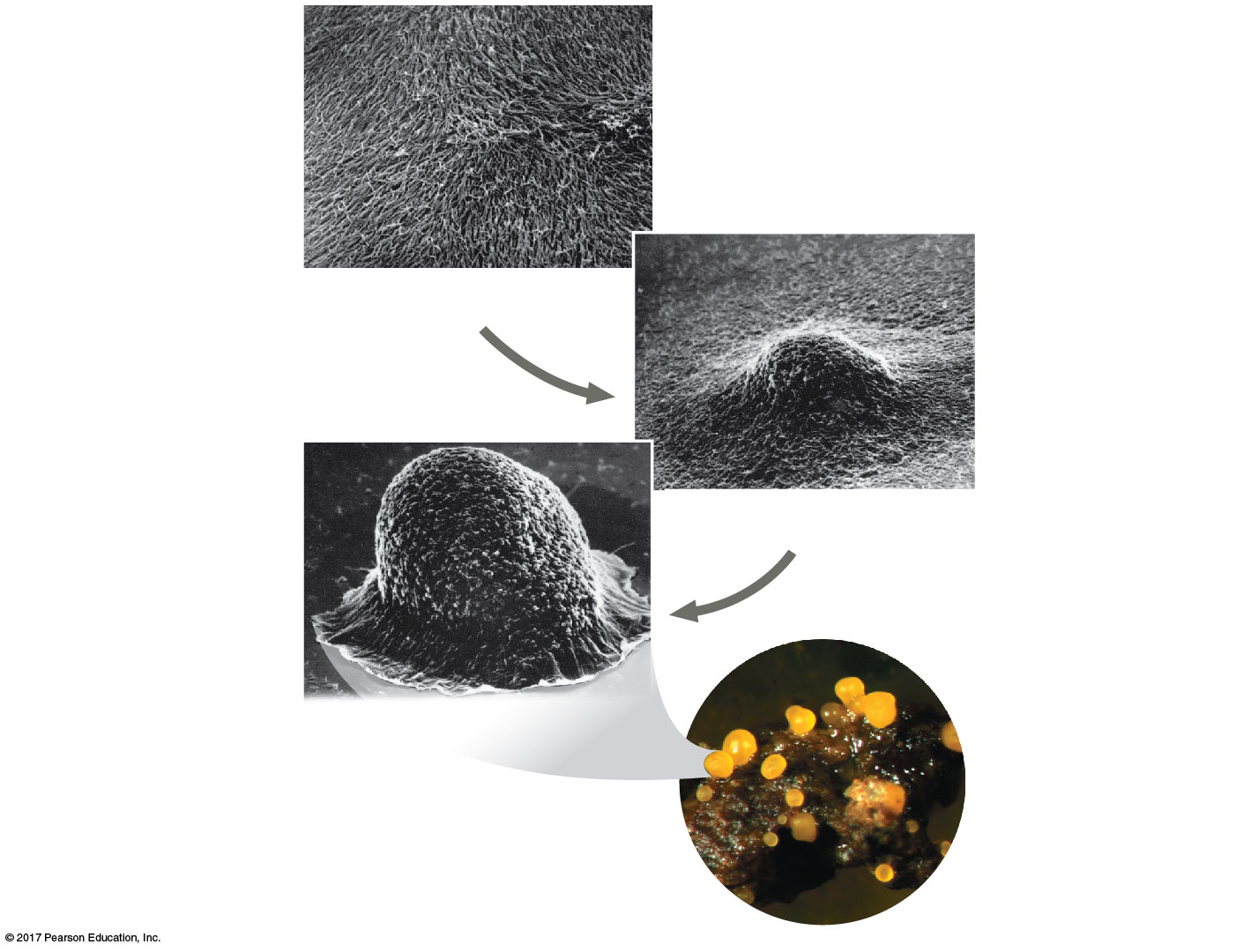 Communication among bacteria
Individual
rod-shaped
cells
1
3
2
Aggregation
in progress
0.5 mm
Spore-forming
structure
(fruiting body)
2.5 mm
Fruiting bodies
[Speaker Notes: Figure 9.3 Communication among bacteria]
An example of quorum sensing群聚感應is the formation of a biofilm
A biofilm is an aggregation of bacterial cells adhered to a surface
Another example of medical importance is the secretion of toxins by infectious bacteria
Interfering with the signaling pathways used in quorum sensing may be a promising approach as an alternative to antibiotic treatment
© 2018 Pearson Education Ltd.
Local and Long-Distance Signaling
Cells in a multicellular organism communicate via signaling molecules
In local signaling, animal cells may communicate by direct contact
Animal and plant cells have cell junctions that directly connect the cytoplasm of adjacent cells
Signaling substances in the cytosol can pass freely between adjacent cells
© 2018 Pearson Education Ltd.
Figure 9.4
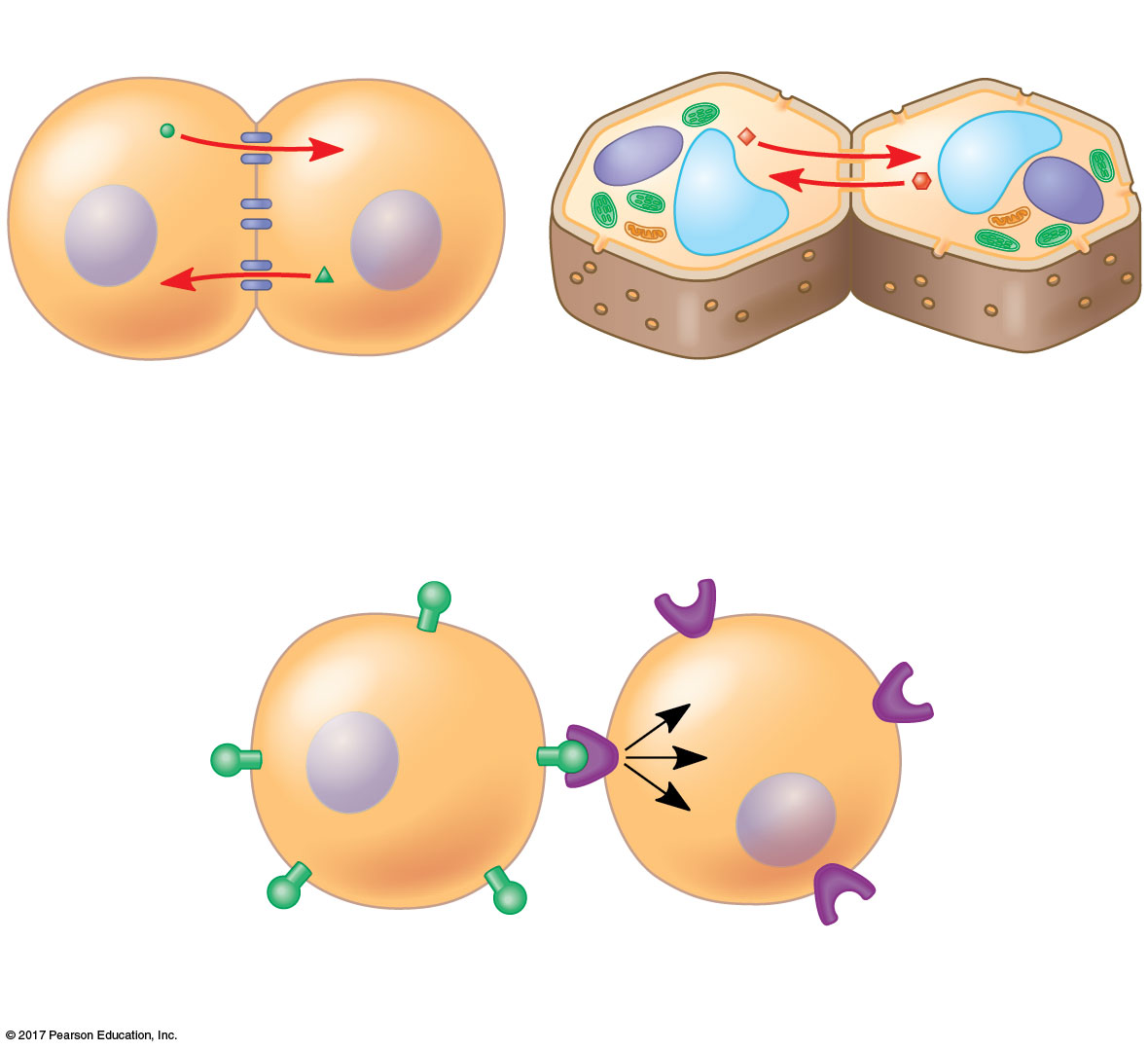 Plasma membranes
Cell wall
Gap junctions
between animal cells
Plasmodesmata原生質絲
between plant cells
(a) Cell junctions
Communication by direct contact between cells
(b) Cell-cell recognition
[Speaker Notes: Figure 9.4 Communication by direct contact between cells]
In other cases, animal cells communicate using secreted messenger molecules that travel only short distances
Growth factors, which stimulate nearby target cells to grow and divide, are one class of such local regulators in animals
This type of local signaling in animals is called paracrine signaling旁分泌
© 2018 Pearson Education Ltd.
Synaptic突觸signaling occurs in the animal nervous system when a neurotransmitter is released in response to an electric signal
Local signaling in plants is not well understood beyond communication between plasmodesmata
© 2018 Pearson Education Ltd.
In long-distance signaling, plants and animals use chemicals called hormones
Hormonal signaling in animals is called endocrine內分泌signaling; specialized cells release hormones, which travel to target cells via the circulatory system
The ability of a cell to respond to a signal depends on whether or not it has a receptor specific to that signal
© 2018 Pearson Education Ltd.
Figure 9.5
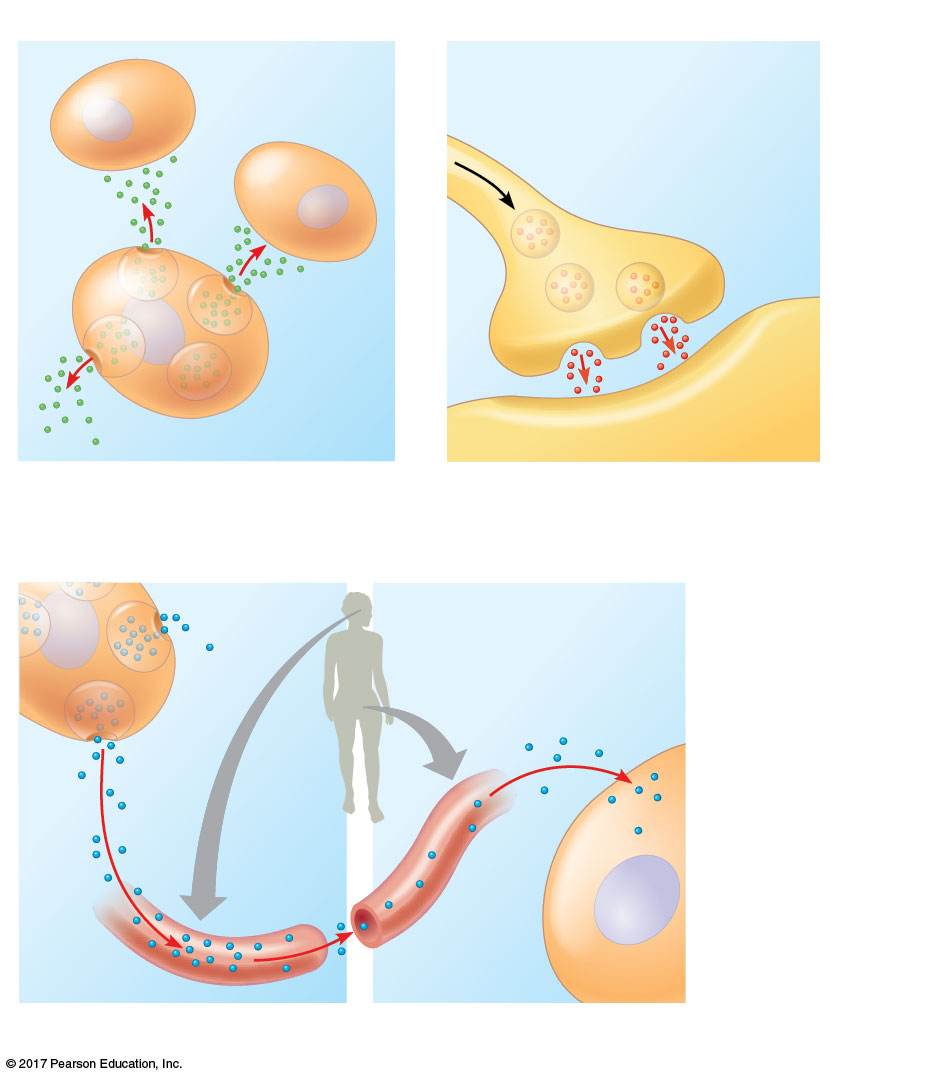 Local signaling
Target cells
Electrical signal triggers
release of neurotransmitter.
Neurotransmitter
diffuses across
synapse.
Signaling
cell
Secretory
vesicles
Target cell
Local regulator
(a) Paracrine signaling
(b) Synaptic signaling
Long-distance signaling
Local and long-distance cell signaling by secreted molecules in animals
Endocrine cell
Target cell
specifically
binds
hormone.
Hormone
travels in
bloodstream.
Blood
vessel
(c) Endocrine (hormonal) signaling
[Speaker Notes: Figure 9.5 Local and long-distance cell signaling by secreted molecules in animals]
The Three Stages of Cell Signaling: A Preview
Earl W. Sutherland and colleagues discovered how the hormone epinephrine acts on cells
Sutherland suggested that cells receiving signals went through three processes
Reception
Transduction訊息傳遞
Response
© 2018 Pearson Education Ltd.
In reception, the target cell detects a signaling molecule that binds to a receptor protein on the cell surface
In transduction, the binding of the signaling molecule alters the receptor and initiates a signal transduction pathway; transduction often occurs in a series of steps
In response, the transduced signal triggers a specific response in the target cell
© 2018 Pearson Education Ltd.
Figure 9.6_3
Overview of cell signaling
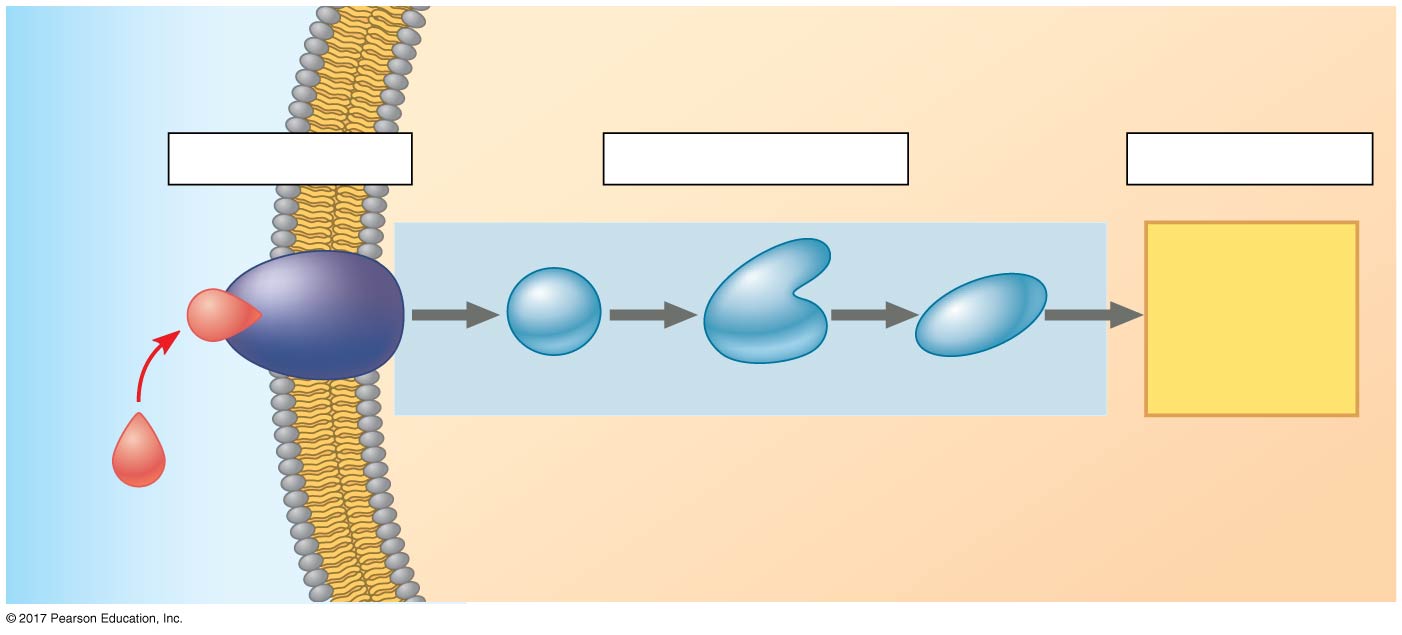 EXTRACELLULAR
FLUID
CYTOPLASM
Plasma membrane
3
2
1
Transduction
Response
Reception
Receptor
Activation
of cellular
response
1
2
3
Relay molecules
Signaling
molecule
[Speaker Notes: Figure 9.6_3 Overview of cell signaling (step 3)]
Concept 9.2: Reception: A signaling molecule binds to a receptor protein, causing it to change shape
The binding between a signal molecule (ligand配體能與受体結合以產生某種生理效果的物質。) and receptor is highly specific
A shape change in a receptor is often the initial transduction of the signal
Most signal receptors are plasma membrane proteins
© 2018 Pearson Education Ltd.
Receptors in the Plasma Membrane
G protein-coupled receptors (GPCRs) are the largest family of cell-surface receptors 
Most water-soluble signal molecules bind to specific sites on receptor proteins that span the plasma membrane
© 2018 Pearson Education Ltd.
Figure 9.7
The structure of a G protein-coupled receptor (GPCR)
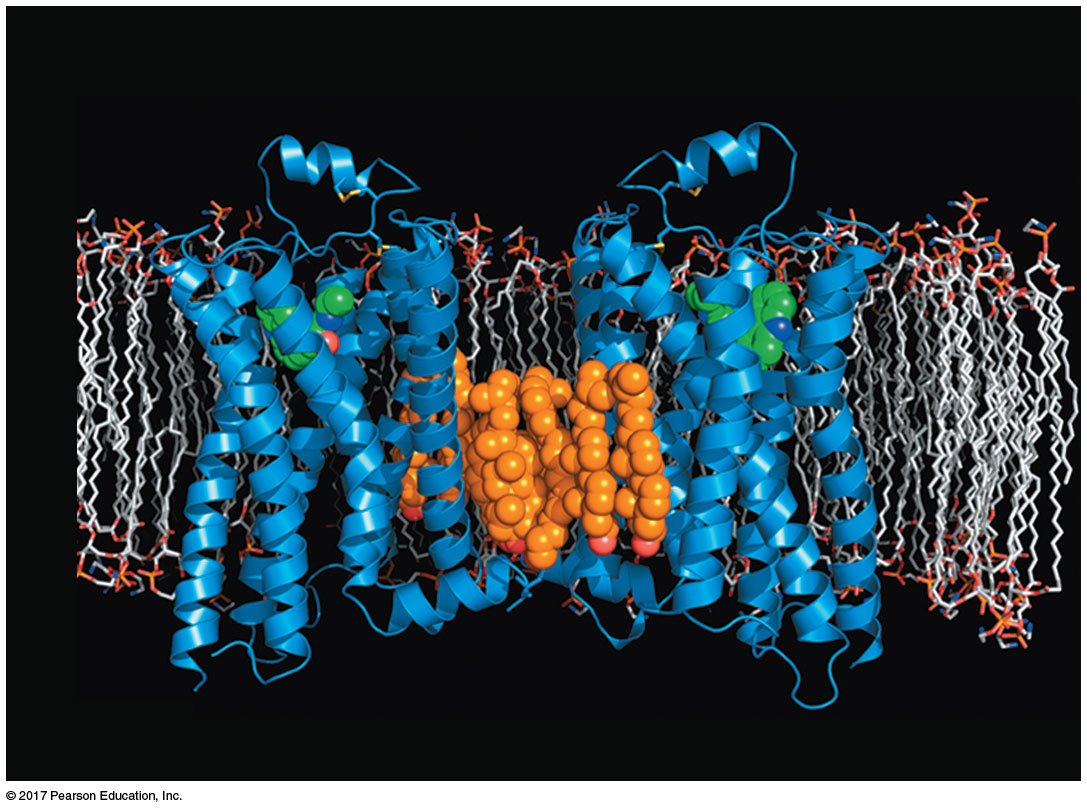 Molecule
that mimics
ligand
β2-adrenergic
receptors
Plasma membrane
Cholesterol
[Speaker Notes: Figure 9.7 The structure of a G protein-coupled receptor (GPCR)]
There are three main types of membrane receptors:
G protein-coupled receptors 
Receptor tyrosine kinases
Ion channel receptors
© 2018 Pearson Education Ltd.
G protein-coupled receptors (GPCRs G蛋白偶聯受體) are cell-surface transmembrane receptors that work with the help of a G protein
G proteins bind the energy-rich GTP
G proteins are all very similar in structure
GPCR systems are extremely widespread and diverse in their functions
© 2018 Pearson Education Ltd.
Figure 9.8a
GPCR ribbon model
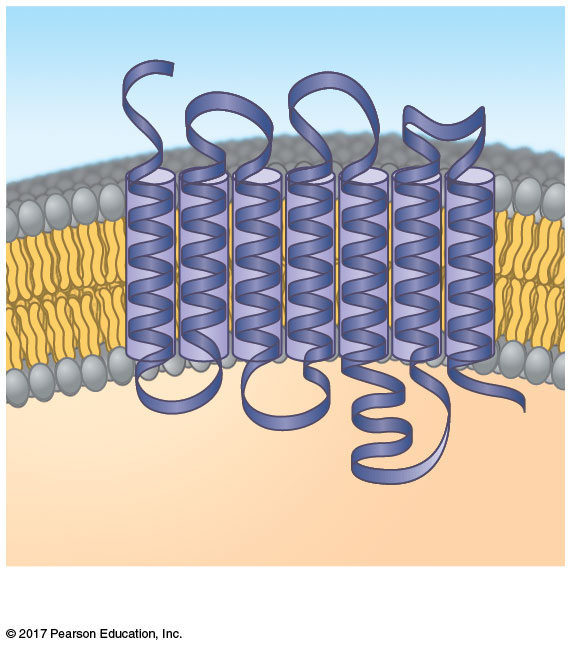 Signaling molecule binding site
Segment that
interacts with
G proteins inside the cell
G protein-coupled receptor
[Speaker Notes: Figure 9.8a Exploring cell-surface transmembrane receptors (part 1: GPCR ribbon model)]
Figure 9.8b
GPCR signaling
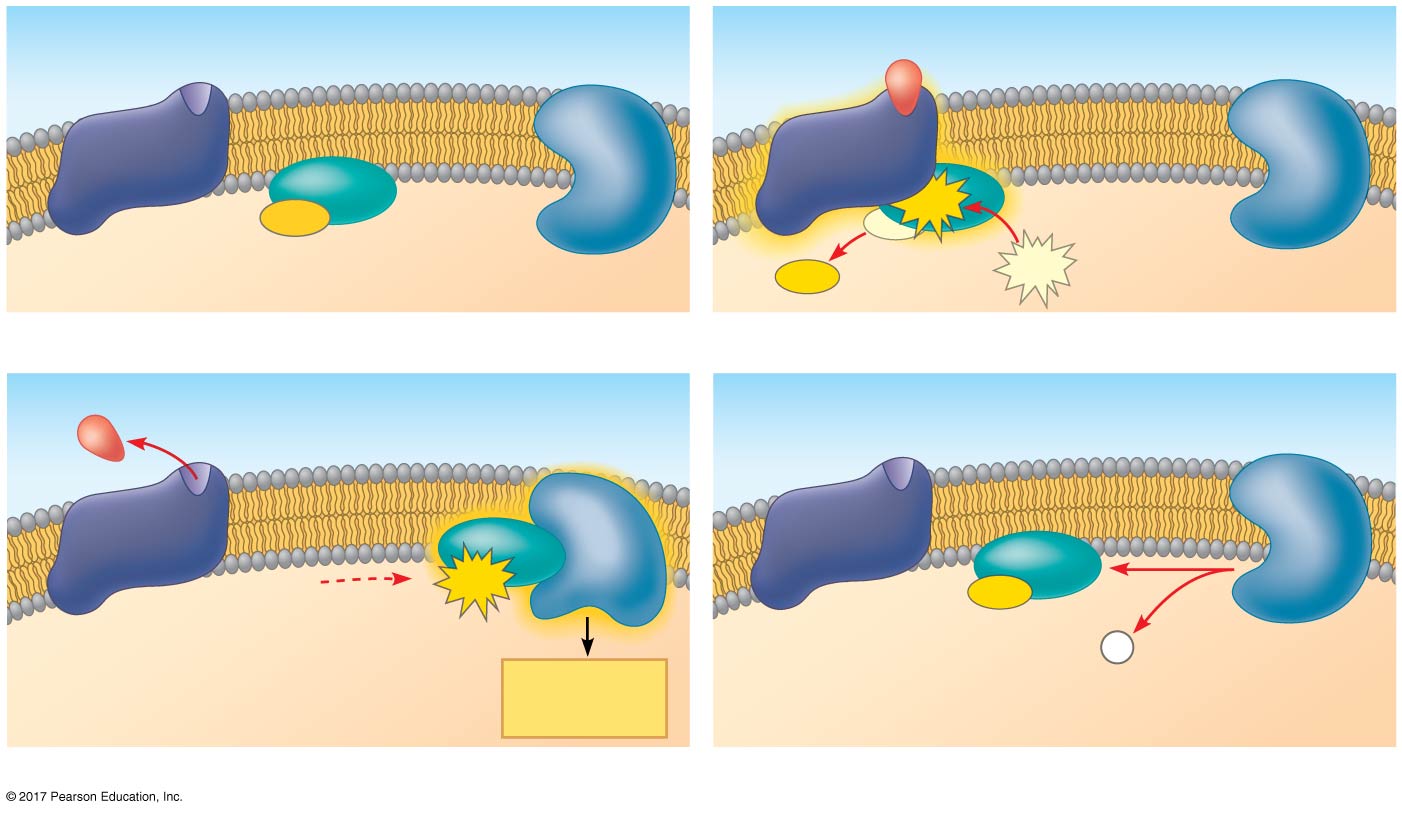 Activated
receptor
Signaling
molecule
G protein-coupled
receptor
Plasma membrane
GTP
GDP
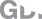 Inactive
enzyme
G protein
(inactive)
GTP
GDP
Enzyme
Activated
enzyme
EXTRACELLULAR
GTP
GDP
P
i
Cellular
response
CYTOPLASM
3
4
1
2
[Speaker Notes: Figure 9.8b Exploring cell-surface transmembrane receptors (part 2: GPCR signaling)]
Receptor tyrosine kinases受体酪氨酸激酶(RTKs) are membrane receptors that transfer phosphate groups from ATP to another protein
A receptor tyrosine kinase can trigger multiple signal transduction pathways at once
Abnormal functioning of RTKs is associated with many types of cancers
© 2018 Pearson Education Ltd.
Receptor tyrosine kinases (RTKs)
Figure 9.8c
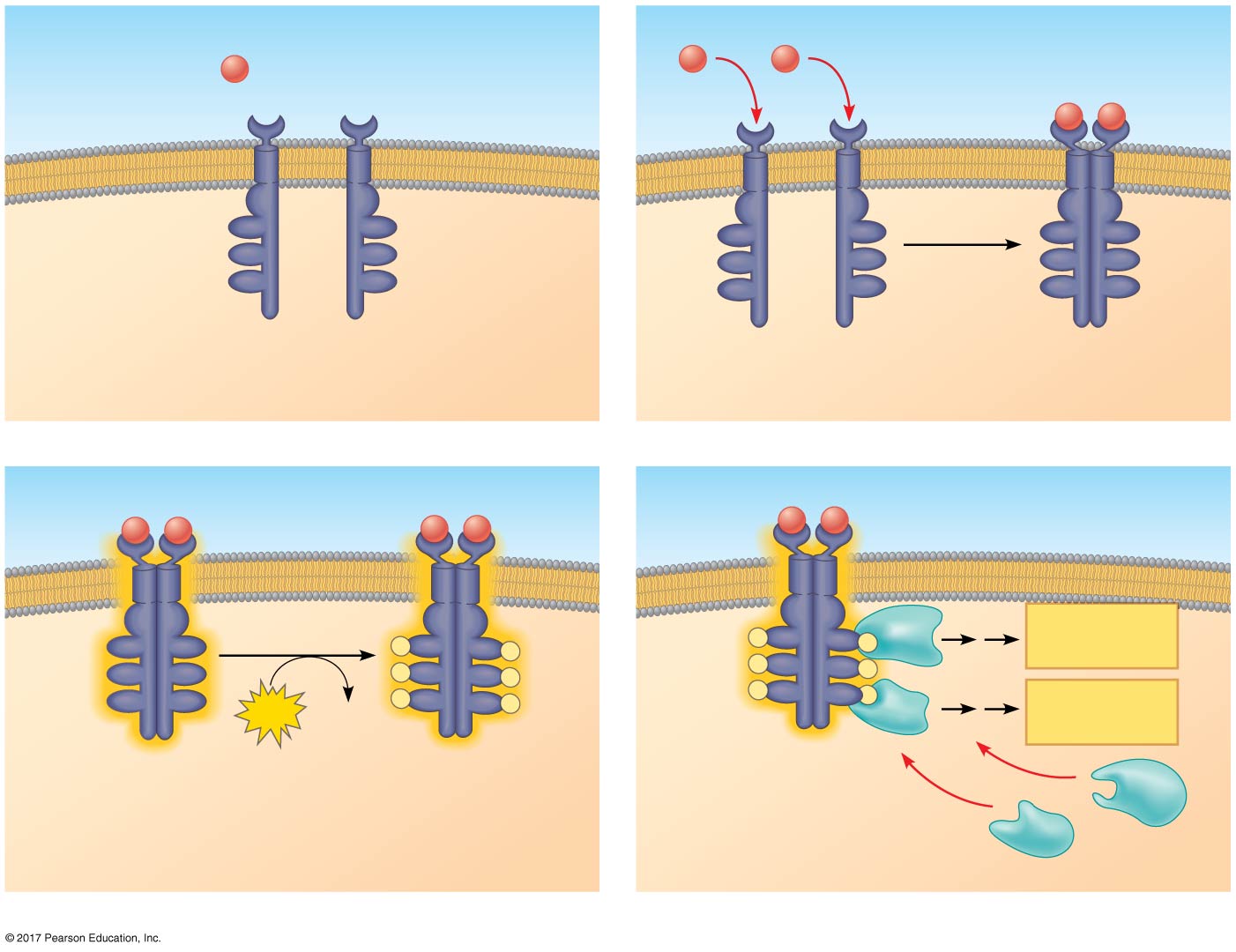 Signaling molecule
(ligand)
Signaling molecule
EXTRACELLULAR
Ligand-binding site
α helix in the
membrane
Tyr
Tyr
Tyr
Tyr
Tyr
Tyr
Tyrosines
Tyr
Tyr
Tyr
Tyr
Tyr
Tyr
Tyr
Tyr
Tyr
Tyr
Tyr
Tyr
Receptor tyrosine
kinase proteins
(inactive monomers)
Dimer
CYTOPLASM
Activated
relay proteins
Cellular
response 1
Tyr
Tyr
P
P
Tyr
Tyr
Tyr
Tyr
P
P
Tyr
Tyr
P
P
Tyr
Tyr
Tyr
Tyr
P
P
Tyr
P
Tyr
Cellular
response 2
P
Tyr
Tyr
Tyr
P
Tyr
P
6
6 ADP
ATP
Activated tyrosine
kinase regions
(unphosphorylated
dimer)
Fully activated receptor
tyrosine kinase
(phosphorylated
dimer)
3
4
1
2
Inactive
relay proteins
[Speaker Notes: Figure 9.8c Exploring cell-surface transmembrane receptors (part 3: RTKs)]
A ligand-gated ion channel receptor acts as a gate that opens and closes when the receptor changes shape
When a signal molecule binds as a ligand to the receptor, the gate allows specific ions, such as Na+ or Ca2+, through a channel in the receptor
© 2018 Pearson Education Ltd.
Figure 9.8d_3
Ion channel receptors
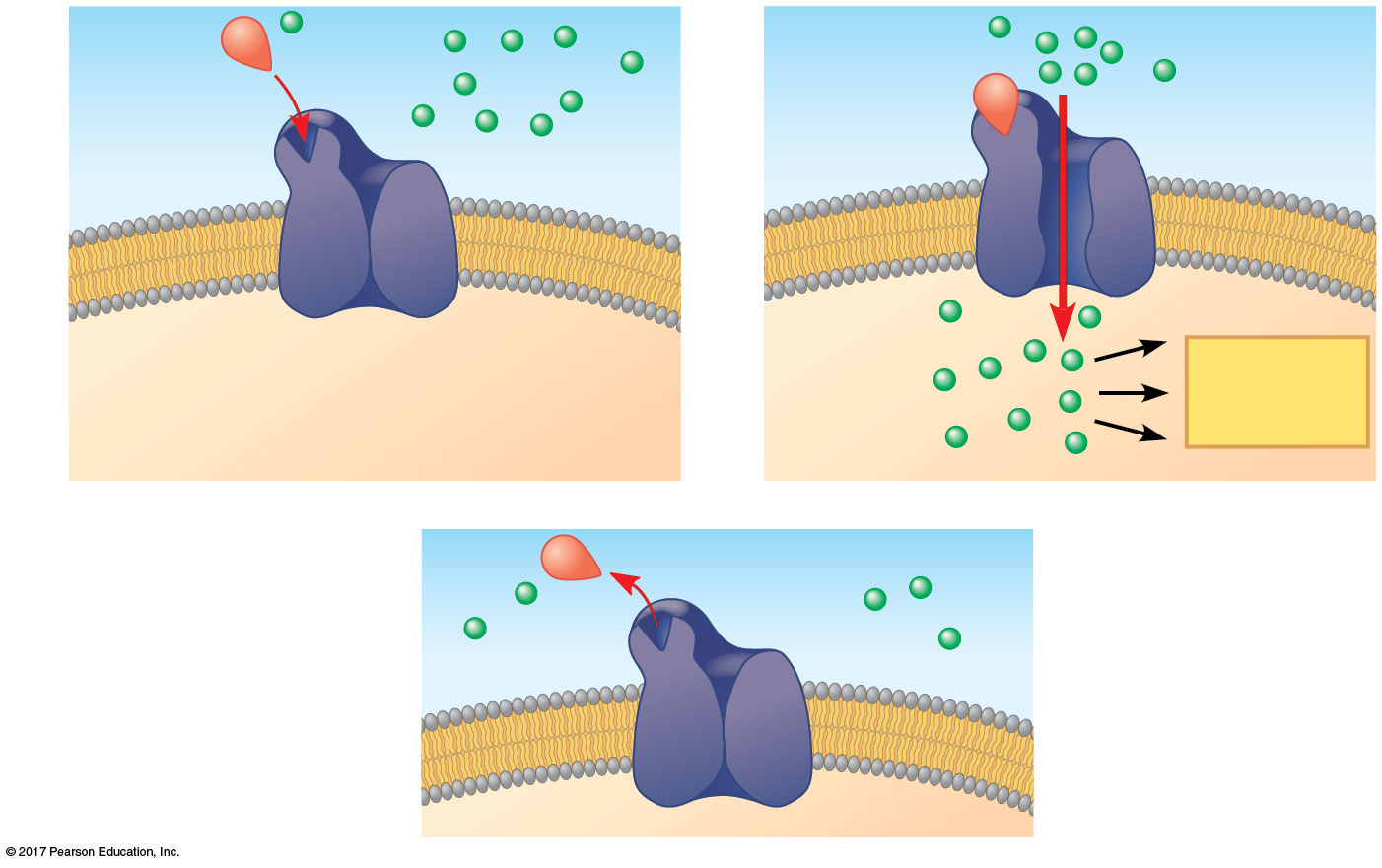 Channel open
Channel
closed
1
2
3
Ions
Signaling
molecule
(ligand)
Cellular
response
Plasma
membrane
Ligand-gated
ion channel receptor
Channel closed
[Speaker Notes: Figure 9.8d_3 Exploring cell-surface transmembrane receptors (part 4: ion channel receptors, step 3)]
Intracellular Receptors細胞內受體
Intracellular receptor proteins are found in the cytoplasm or nucleus of target cells
Small or hydrophobic chemical messengers can readily cross the membrane and activate receptors
Examples of hydrophobic messengers are the steroid and thyroid hormones of animals
An activated hormone-receptor complex can act as a transcription factor, turning on or off specific genes
© 2018 Pearson Education Ltd.
Figure 9.9
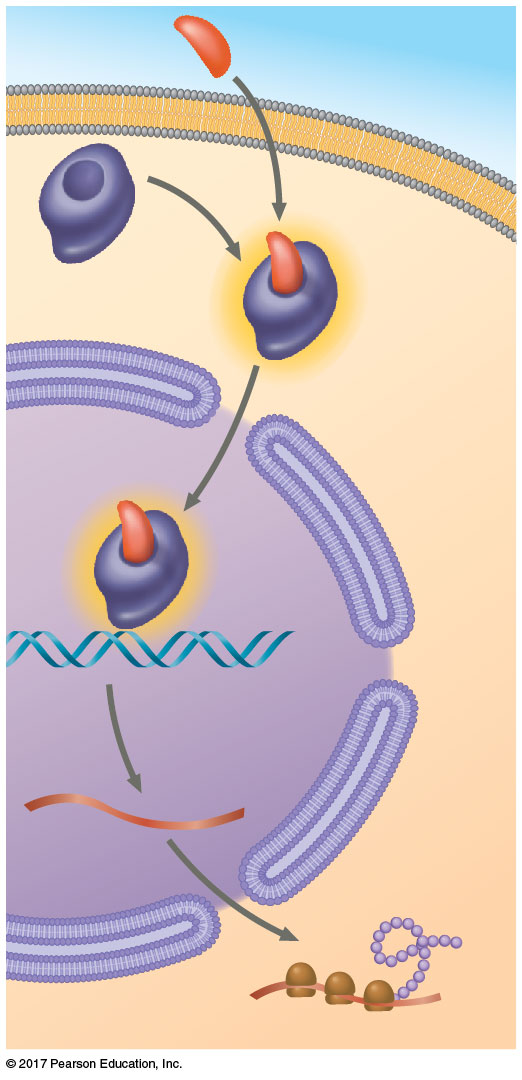 EXTRA-
CELLULAR
FLUID
Hormone
(aldosterone)
Steroid hormone interacting with an intracellular receptor
Plasma
membrane
Receptor
protein
Hormone-
receptor
complex
DNA
mRNA
New
protein
NUCLEUS
CYTOPLASM
[Speaker Notes: Figure 9.9 Steroid hormone interacting with an intracellular receptor]
Concept 9.3: Transduction: Cascades of molecular interactions relay signals from receptors to target molecules in the cell
Cell signaling is usually a multistep process
Multistep pathways can greatly amplify a signal
Multistep pathways provide more opportunities for coordination and regulation of the cellular response
© 2018 Pearson Education Ltd.
Signal Transduction Pathways
The binding of a signaling molecule to a receptor triggers the first step in a chain of molecular interactions
The receptor activates another protein, which activates another, and so on, until the protein producing the response is activated
At each step, the signal is transduced into a different form, usually a shape change in a protein
© 2018 Pearson Education Ltd.
Protein Phosphorylation and Dephosphorylation
Phosphorylation and dephosphorylation of proteins is a widespread cellular mechanism for regulating protein activity
Protein kinases蛋白激酶transfer phosphates from ATP to protein, a process called phosphorylation
Many relay molecules in signal transduction pathways are protein kinases, creating a phosphorylation cascade
© 2018 Pearson Education Ltd.
A phosphorylation cascade
Figure 9.10
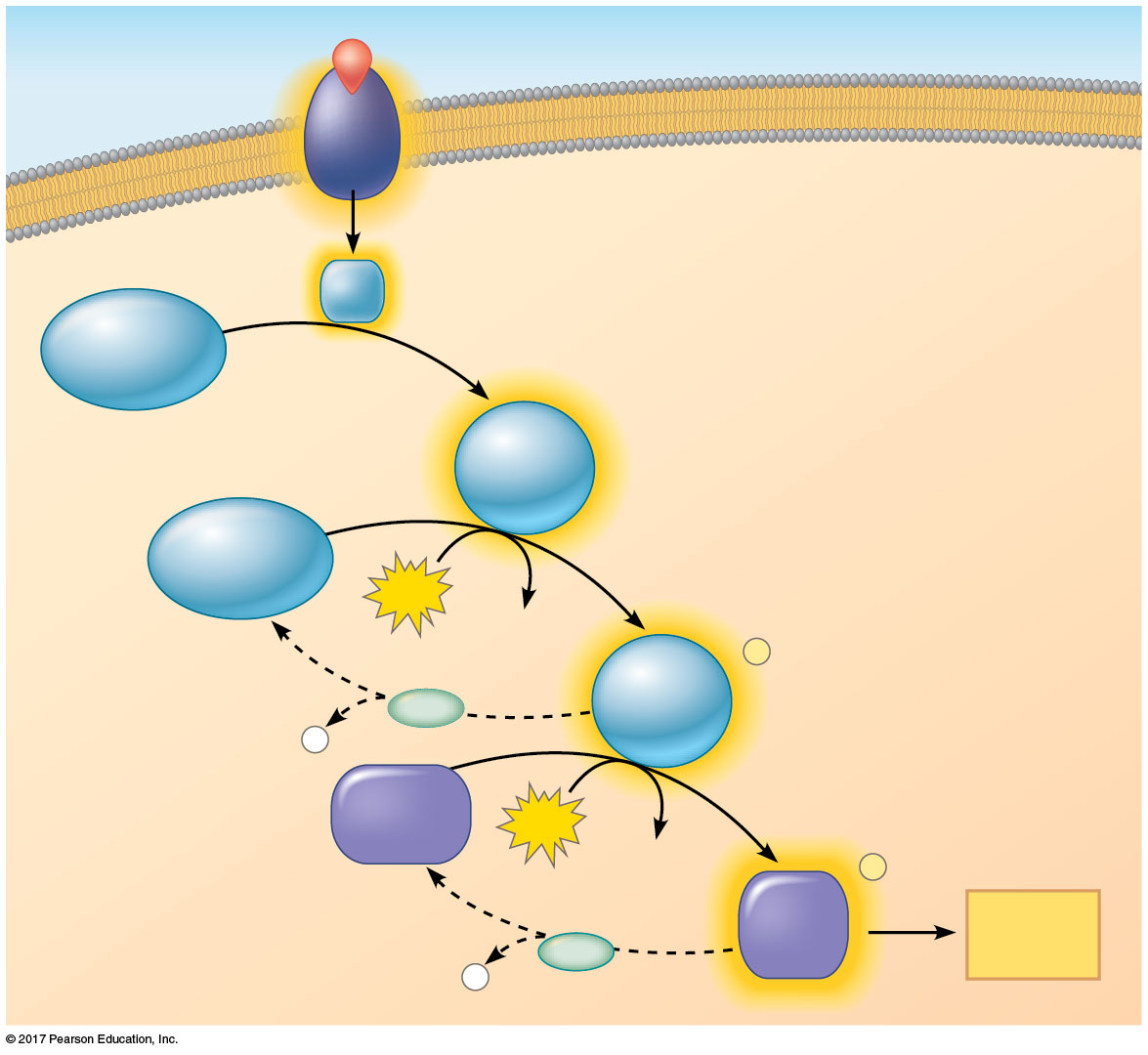 Signaling molecule
Activated relay
molecule
Receptor
Inactive
protein kinase
1
Active
protein
kinase
1
Inactive
protein kinase
Phosphorylation cascade
2
ATP
ADP
P
Active
protein
kinase
PP
P
2
i
Inactive
protein
ATP
ADP
P
Active
protein
Cellular
response
PP
P
i
[Speaker Notes: Figure 9.10 A phosphorylation cascade]
Protein phosphatases蛋白質脫磷酸化酵素rapidly remove the phosphates from proteins, a process called dephosphorylation
This phosphorylation and dephosphorylation system acts as a molecular switch, turning activities on and off or up or down, as required
© 2018 Pearson Education Ltd.
Small Molecules and Ions as Second Messengers
Many signaling pathways involve second messengers
These are small, nonprotein, water-soluble molecules or ions that spread throughout a cell by diffusion
Second messengers participate in pathways initiated by GPCRs and RTKs
Cyclic AMP and calcium ions are common second messengers
© 2018 Pearson Education Ltd.
Cyclic AMP
Cyclic AMP (cAMP) is one of the most widely used second messengers
Adenylyl cyclase, an enzyme in the plasma membrane, converts ATP to cAMP in response to an extracellular signal
© 2018 Pearson Education Ltd.
Figure 9.11
Cyclic AMP
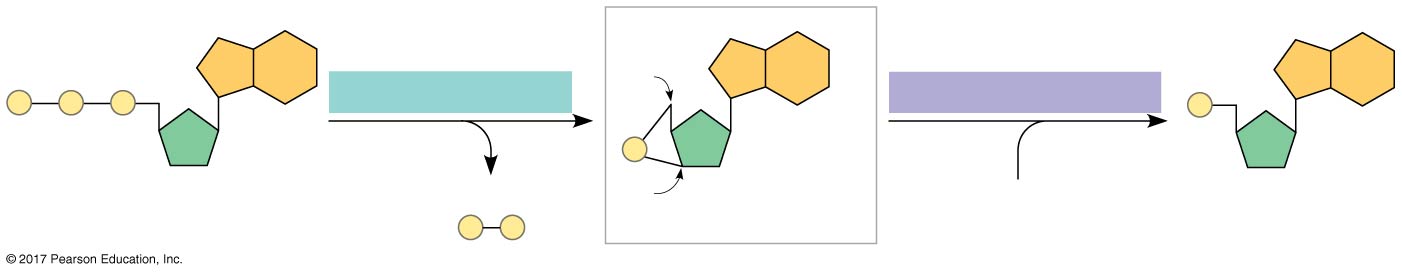 5′C
Adenylyl cyclase
Phosphodiesterase
P
P
P
P
P
Pyrophosphate
H2O
3′C
ATP
cAMP
AMP
P
P
i
[Speaker Notes: Figure 9.11 Cyclic AMP]
Many signal molecules trigger formation of cAMP
Other components of cAMP pathways are G proteins, G protein-coupled receptors, and protein kinases
cAMP usually activates protein kinase A, which phosphorylates various other proteins
Further regulation of cell metabolism is provided by G protein systems that inhibit adenylyl cyclase
© 2018 Pearson Education Ltd.
Figure 9.12
cAMP as a second messenger in a G protein signaling pathway
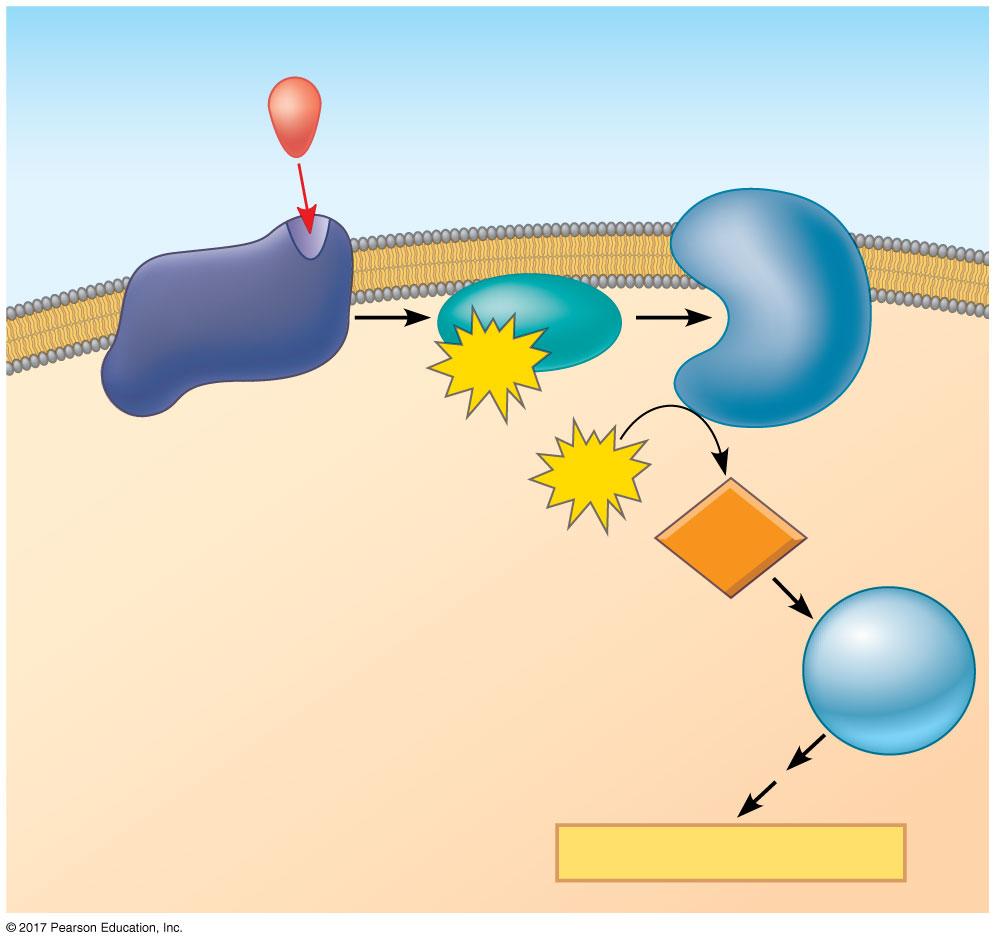 First messenger
(signaling molecule
such as epinephrine)
G protein-
coupled
receptor
(GPCR)
Adenylyl
cyclase
1
G protein
2
3
GTP
4
Second
messenger
ATP
cAMP
5
Protein
kinase A
Cellular responses
[Speaker Notes: Figure 9.12 cAMP as a second messenger in a G protein signaling pathway]
Understanding of the role of cAMP in G protein signaling pathways helps explain how certain microbes cause disease
The cholera bacterium, Vibrio cholerae, produces a toxin that modifies a G protein so that it is stuck in its active form
This protein continually makes cAMP, causing intestinal cells to secrete large amounts of salt into the intestines
Water follows by osmosis, and an untreated person can soon die from loss of water and salt
© 2018 Pearson Education Ltd.
Calcium Ions and Inositol Triphosphate (IP3)
Calcium ions (Ca2+) are used widely as a second messenger
Ca2+ can function as a second messenger because its concentration in the cytosol is normally much lower than the concentration outside the cell
A small change in number of calcium ions thus represents a relatively large percentage change in calcium concentration
© 2018 Pearson Education Ltd.
Figure 9.13
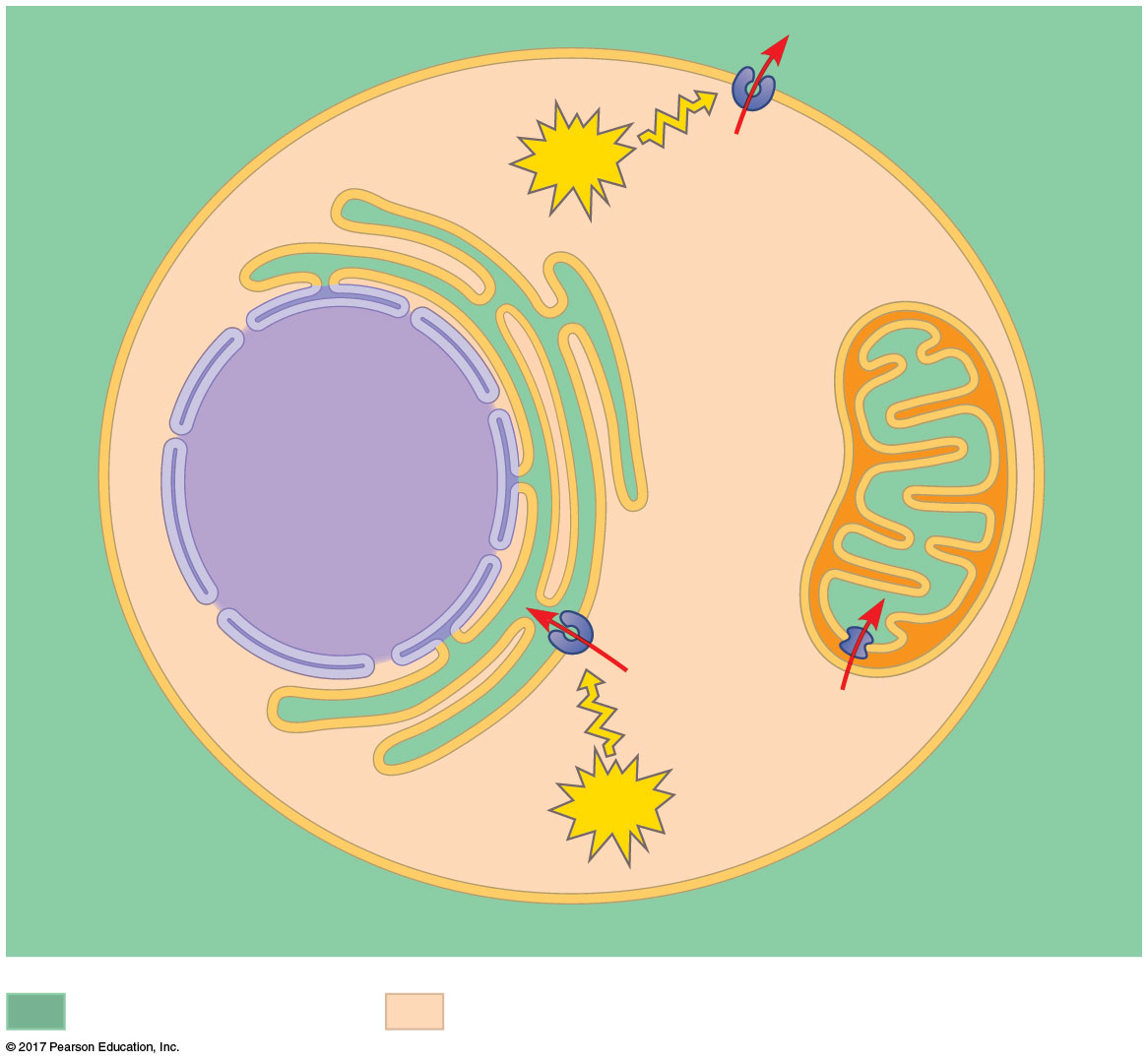 Endoplasmic
reticulum (ER)
Plasma
membrane
ATP
Mitochondrion
Nucleus
Ca2+
pump
ATP
CYTOSOL
EXTRACELLULAR
FLUID
The maintenance of calcium ion concentrations in an animal cell
High [Ca2+]
Low [Ca2+]
[Speaker Notes: Figure 9.13 The maintenance of calcium ion concentrations in an animal cell]
A signal relayed by a signal transduction pathway may trigger an increase in calcium in the cytosol
Pathways leading to the release of calcium involve inositol triphosphate (IP3) and diacylglycerol (DAG) as additional second messengers
These two are produced by cleavage of a certain phospholipid in the plasma membrane
© 2018 Pearson Education Ltd.
Figure 9.14_3
Calcium and IP3 in signaling pathways
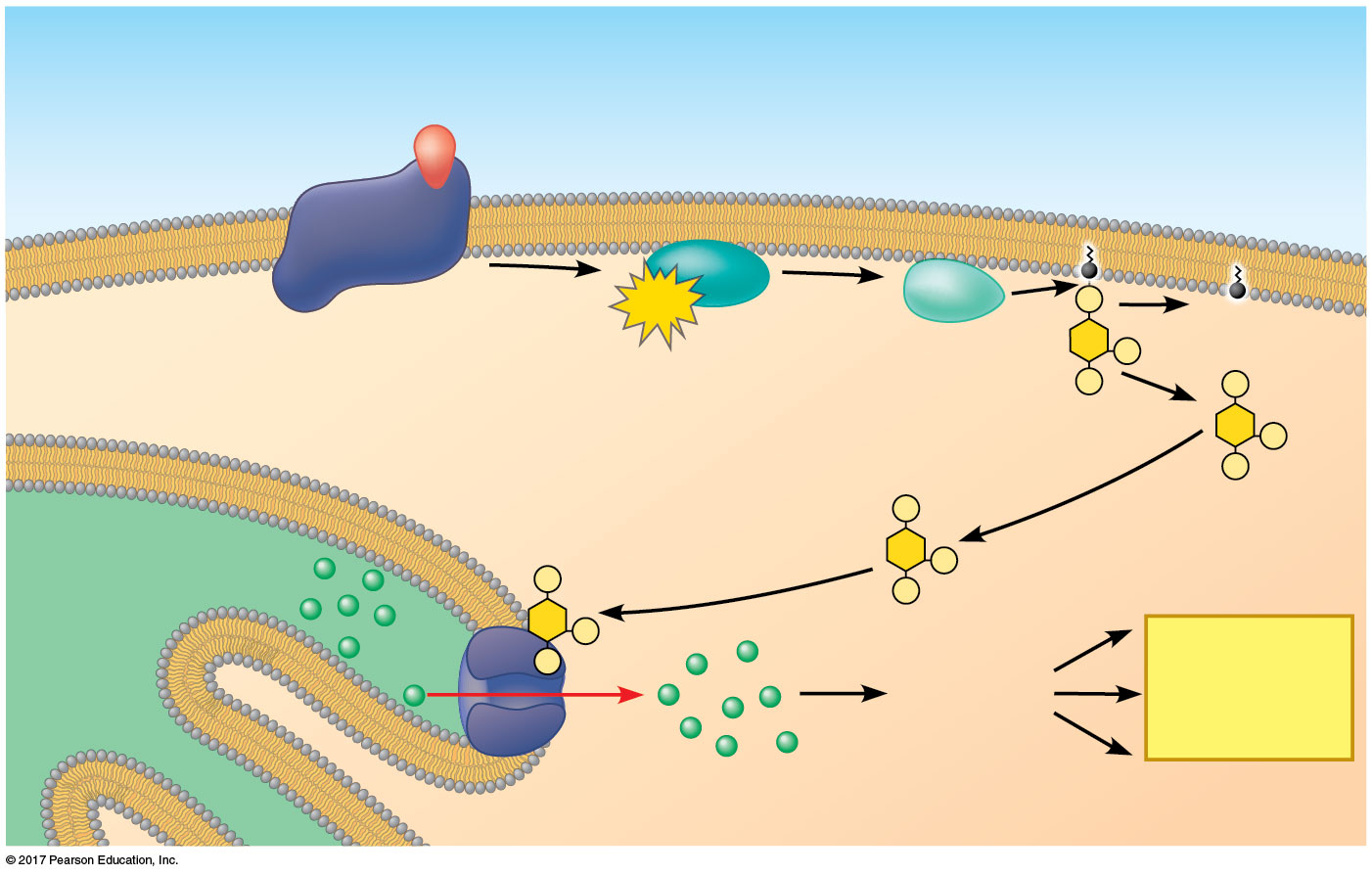 EXTRA-
CELLULAR
FLUID
Signaling molecule
(first messenger)
G protein
GTP
DAG
G protein-coupled
receptor
CYTOSOL
Phospholipase C
PIP2
IP3-gated
calcium channel
IP3
Endoplasmic
reticulum (ER)
lumen
(second messenger)
Various
proteins
activated
Ca2+
Cellular
responses
Ca2+
(second
messenger)
[Speaker Notes: Figure 9.14_3 Calcium and IP3 in signaling pathways (step 3)]
Concept 9.4: Response: Cell signaling leads to regulation of transcription or cytoplasmic activities
The cell’s response to an extracellular signal is called the “output response”
© 2018 Pearson Education Ltd.
Nuclear and Cytoplasmic Responses
Ultimately, a signal transduction pathway leads to regulation of one or more cellular activities
The response may occur in the nucleus or in the cytoplasm
Many signaling pathways regulate the synthesis of enzymes or other proteins, usually by turning genes on or off in the nucleus
The final activated molecule in the signaling pathway may function as a transcription factor
© 2018 Pearson Education Ltd.
Figure 9.15
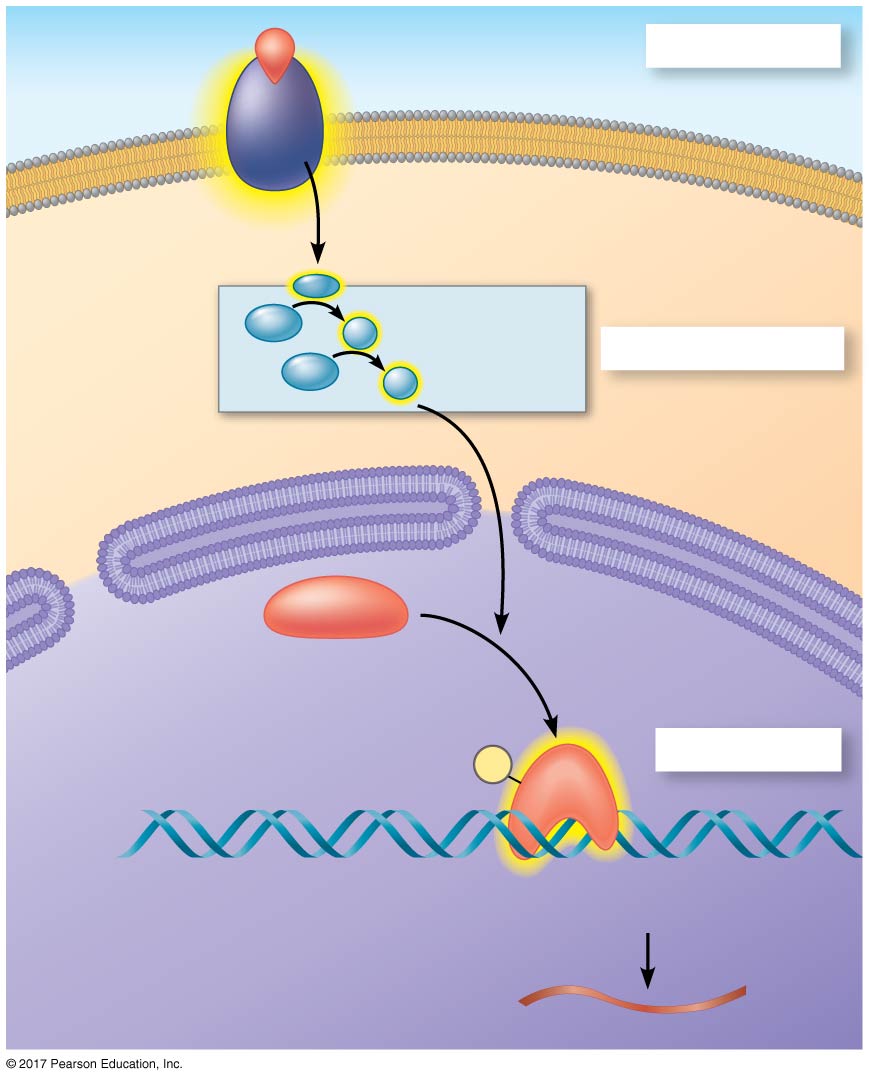 Growth factor
Nuclear responses to a signal: the activation of a specific gene by a growth factor
Reception
Receptor
Phospho-
rylation
cascade
Transduction
CYTOPLASM
Active
transcription
factor
Inactive
transcription
factor
Response
P
DNA
Gene
NUCLEUS
mRNA
[Speaker Notes: Figure 9.15 Nuclear responses to a signal: the activation of a specific gene by a growth factor]
Other pathways may regulate the activity of enzymes rather than their synthesis
For example, a signal could cause opening or closing of an ion channel in the plasma membrane or a change in cell metabolism
© 2018 Pearson Education Ltd.
Figure 9.16
Cytoplasmic response to a signal: the stimulation of glycogen breakdown by epinephrine (adrenaline)
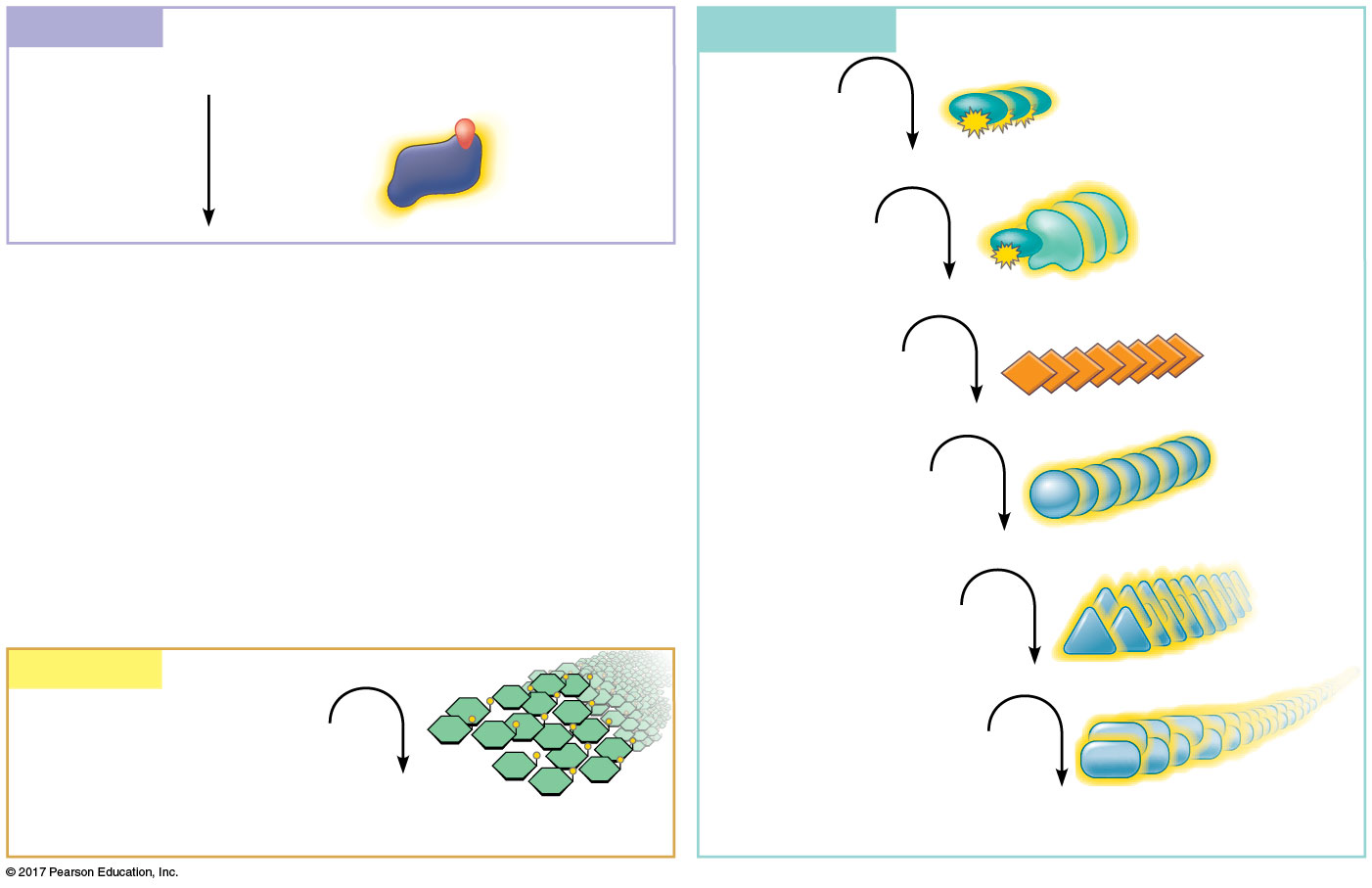 Reception
Transduction
Binding of epinephrine to G protein-coupled
receptor
(1 molecule)
Inactive
G protein
Active G protein (102 molecules)
Inactive
adenylyl cyclase
Active adenylyl cyclase (102)
ATP
Cyclic AMP (104)
Inactive
protein kinase A
Active protein kinase A (104)
Inactive
phosphorylase kinase
Response
Active phosphorylase kinase (105)
Inactive
glycogen phosphorylase
Glycogen
Glucose 1-phosphate
Active glycogen phosphorylase (106)
(108 molecules)
[Speaker Notes: Figure 9.16 Cytoplasmic response to a signal: the stimulation of glycogen breakdown by epinephrine (adrenaline)]
Signaling pathways can also affect the overall behavior of a cell; for example, a signal could lead to cell division
© 2018 Pearson Education Ltd.
Regulation of the Response
A response to a signal may not be simply “on” or “off”
There are four aspects of signal regulation:
Amplification of the signal (and thus the response)
Specificity of the response
Overall efficiency of response, enhanced by scaffolding proteins
Termination of the signal
© 2018 Pearson Education Ltd.
Signal Amplification
Enzyme cascades amplify the cell’s response to the signal
At each step, the number of activated products can be much greater than in the preceding step
© 2018 Pearson Education Ltd.
The Specificity of Cell Signaling and Coordination of the Response
Different kinds of cells have different collections of proteins
These different proteins allow cells to detect and respond to different signals
The same signal can have different effects in cells with different proteins and pathways
Pathway branching and “cross-talk” further help the cell coordinate incoming signals
© 2018 Pearson Education Ltd.
Figure 9.17
The specificity of cell signaling
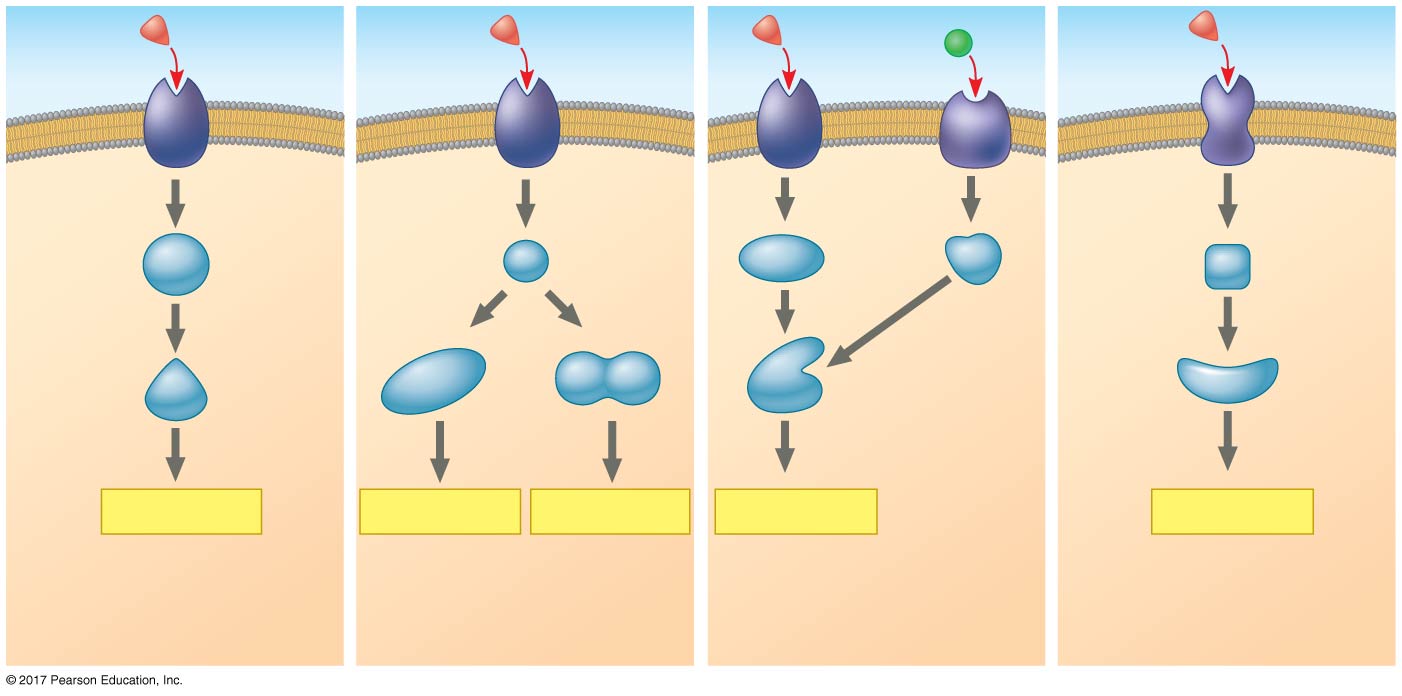 Signaling
molecule
Receptor
Relay
mole-
cules
Activation
or inhibition
Response 5
Response 2
Response 1
Response 3
Response 4
Cell A: Pathway leads
to a single response.
Cell B: Pathway
branches, leading to
two responses.
Cell C: Cross-talk
occurs between two
pathways.
Cell D: Different
receptor leads to a
different response.
[Speaker Notes: Figure 9.17 The specificity of cell signaling]
Signaling Efficiency: Scaffolding Proteins and Signaling Complexes
Scaffolding proteins are large relay proteins to which other relay proteins are attached
Scaffolding proteins can increase the signal transduction efficiency by grouping together different proteins involved in the same pathway
In some cases, scaffolding proteins may also help activate some of the relay proteins
© 2018 Pearson Education Ltd.
Figure 9.18
A scaffolding protein
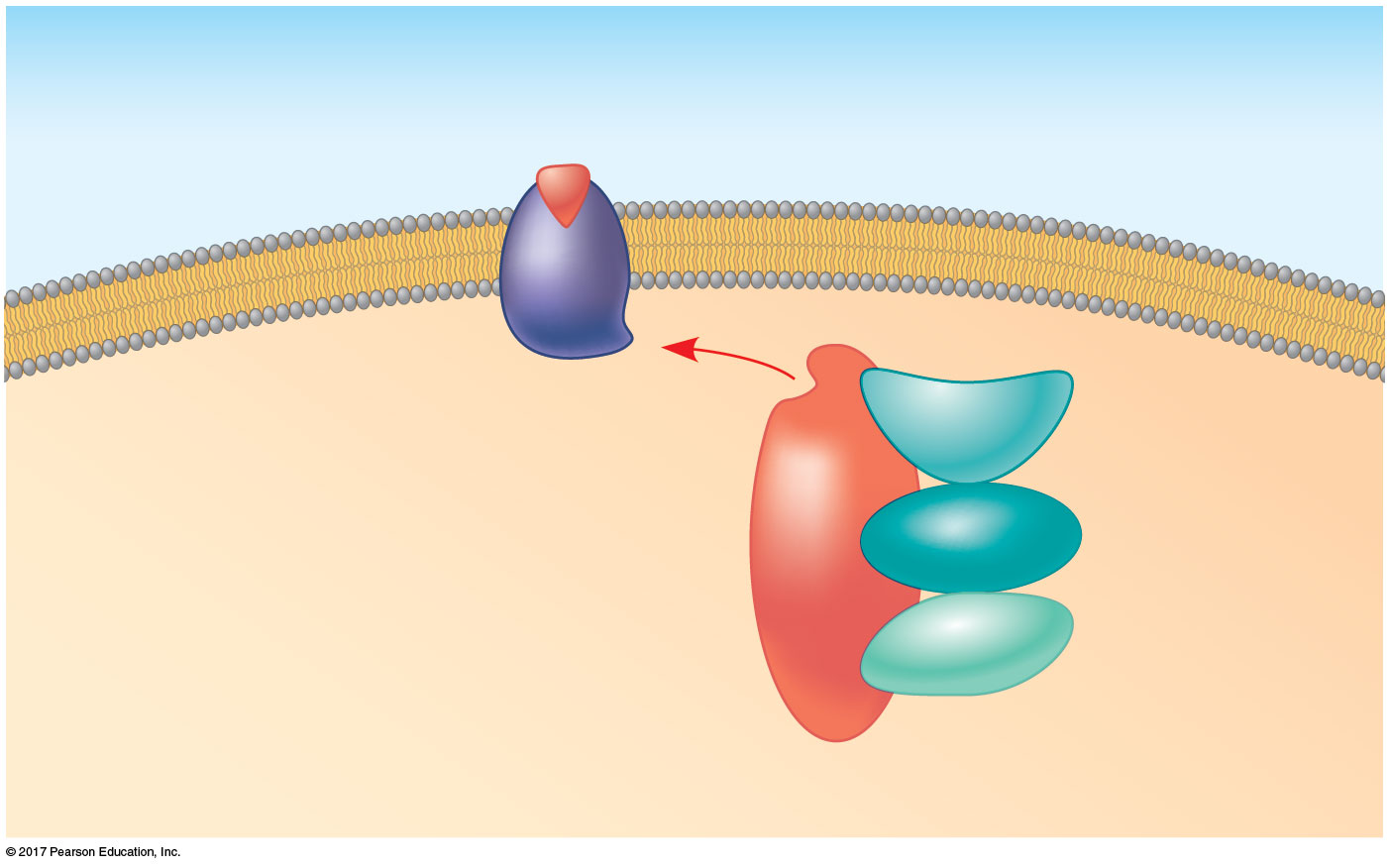 Plasma
membrane
Signaling
molecule
Receptor
Three
different
protein
kinases
Scaffolding
protein
[Speaker Notes: Figure 9.18 A scaffolding protein]
Termination of the Signal
Inactivation mechanisms are an essential aspect of cell signaling
If the concentration of external signaling molecules falls, fewer receptors will be bound
Unbound receptors revert to an inactive state
© 2018 Pearson Education Ltd.
Concept 9.5: Apoptosis细胞凋亡integrates multiple cell-signaling pathways
Cells that are infected, damaged, or at the end of their functional lives often undergo “programmed cell death”
Apoptosis is the best-understood type 
Components of the cell are chopped up and packaged into vesicles that are digested by scavenger cells
Apoptosis prevents enzymes from leaking out of a dying cell and damaging neighboring cells
© 2018 Pearson Education Ltd.
Figure 9.19
Apoptosis of a human white blood cell
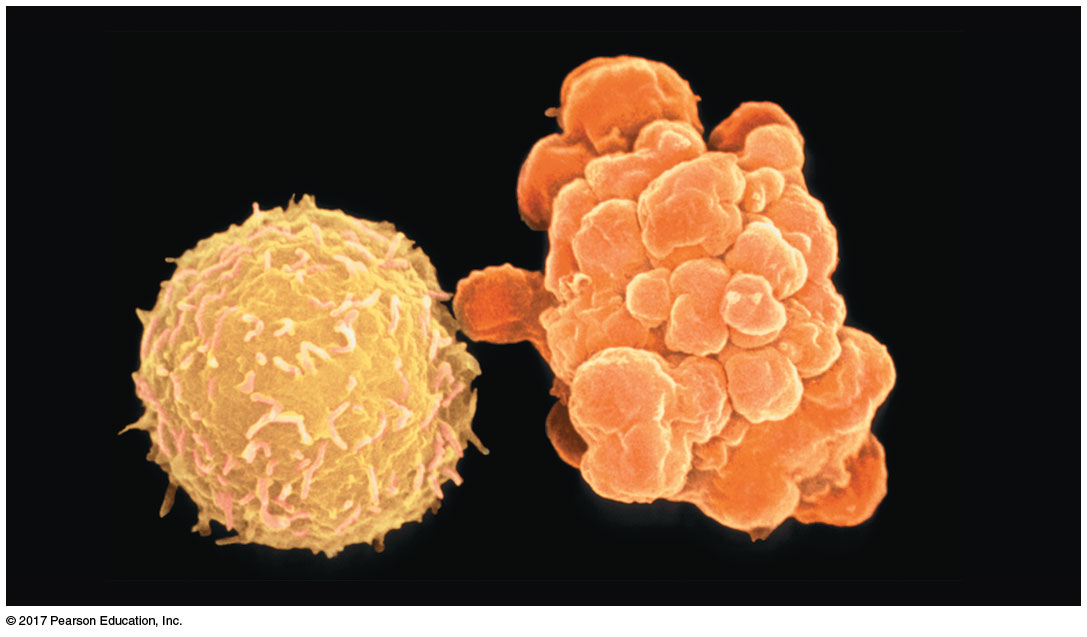 2 µm
[Speaker Notes: Figure 9.19 Apoptosis of a human white blood cell]
Apoptosis in the Soil Worm Caenorhabditis elegans
In worms and other organisms, apoptosis is triggered by signals that activate a cascade of “suicide” proteins in the cells programmed to die
When the death signal is received, an apoptosis-inhibiting protein (Ced-9) is inactivated, triggering a cascade of caspase proteins that promote apoptosis
The chief caspase in the nematode is called Ced-3
© 2018 Pearson Education Ltd.
Figure 9.20
Molecular basis of apoptosis in C. elegans
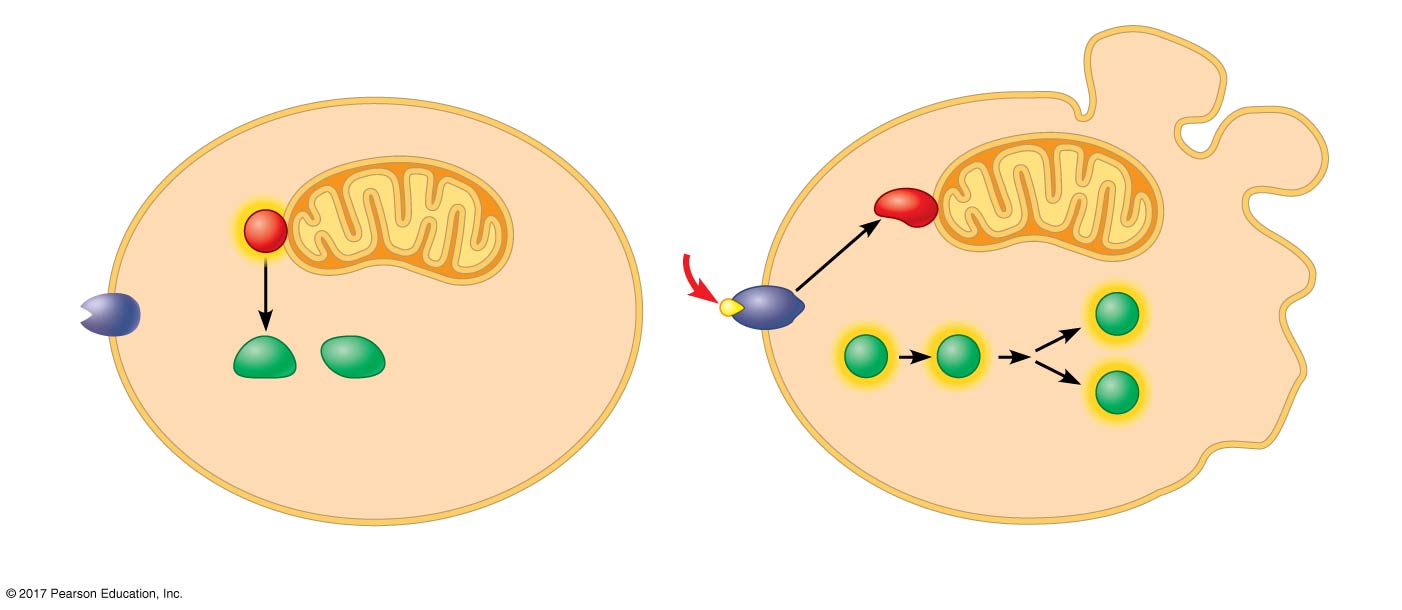 Active Ced-9 protein
inhibits Ced-4 activity.
Inactive Ced-9 does
not inhibit Ced-4.
Cell
forms
blebs
Mitochondrion
Death-
signaling
molecule
Active
Active
Nucleases
Ced-4
Ced-3
Other
proteases
Ced-4
Ced-3
Activation
cascade
Receptor
for death-
signaling
molecule
Inactive proteins
(a) No death signal
(b) Death signal
[Speaker Notes: Figure 9.20 Molecular basis of apoptosis in C. elegans]
Apoptotic Pathways and the Signals That Trigger Them
In humans and other mammals, several different pathways, including about 15 caspases, can carry out apoptosis
Apoptosis can be triggered by signals from outside the cell or inside it
Internal signals can result from irreparable DNA damage or excessive protein misfolding
© 2018 Pearson Education Ltd.
Apoptosis evolved early in animal evolution and is essential for the development and maintenance of all animals
For example, apoptosis is a normal part of development of hands and feet in humans (and paws in other mammals)
Apoptosis may be involved in some diseases (for example, Parkinson’s and Alzheimer’s); interference with apoptosis may contribute to some cancers
© 2018 Pearson Education Ltd.
Figure 9.21
Effect of apoptosis during paw development in the mouse
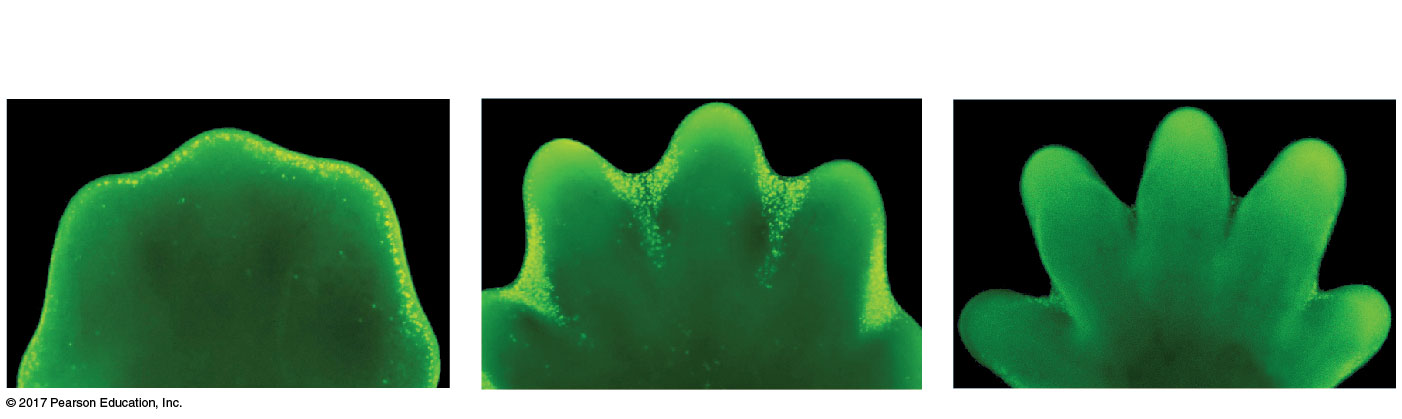 Interdigital
tissue
Cells undergoing
apoptosis
Space between
digits
1 mm
[Speaker Notes: Figure 9.21 Effect of apoptosis during paw development in the mouse]